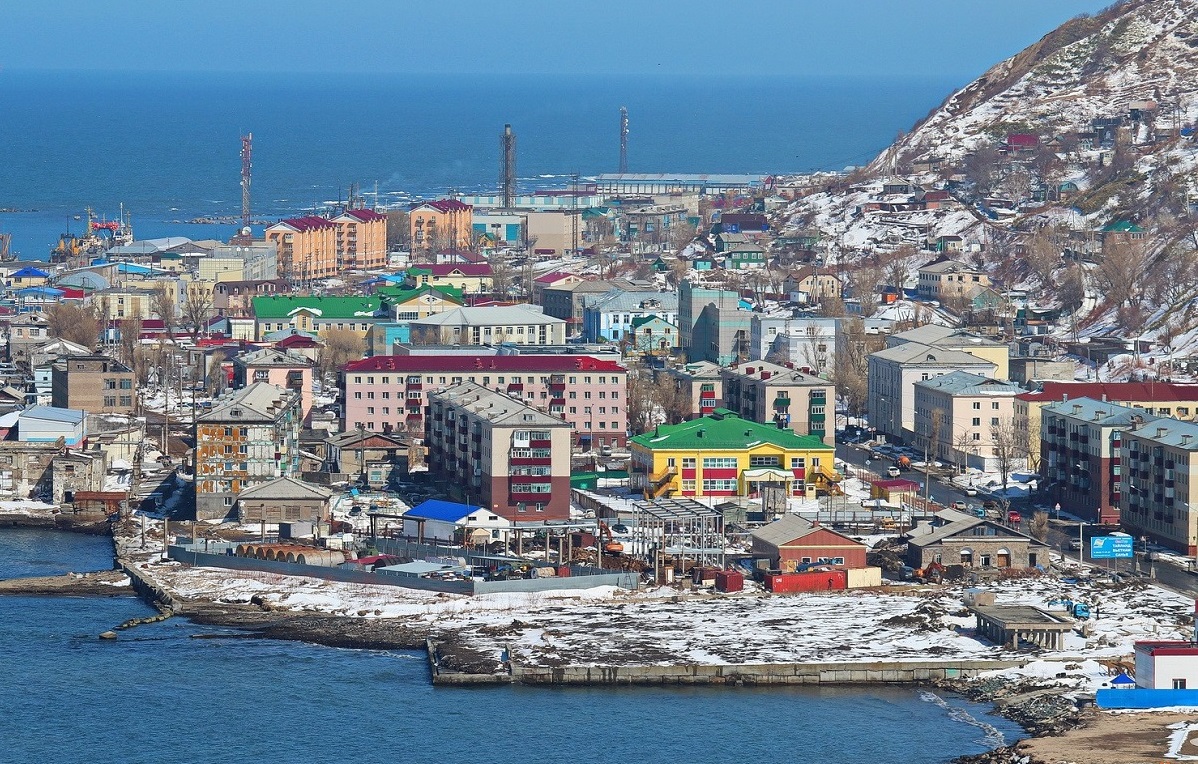 Образовательный пешеходный маршрут
«Знаковые места города Невельска»
Материал подготовила Потехина М.А., 
организатор экскурсий МБУК «Невельский историко-краеведческий музей»
Пояснительная записка
Тип маршрута: Пешеходный, образовательный
Целевая аудитория: школьники, студены, взрослые люди, иностранцы.
Продолжительность маршрута: 2 часа
Максимальная группа: 10 человек.
Количество культурно-исторических, природных и иных достопримечательностей – 7
Правила поведения на маршруте: в соответствии с правилами дорожного движения для пешеходов. Дети до 7 лет в сопровождении взрослых. Обувь, одежда: по погоде.
Маршрут
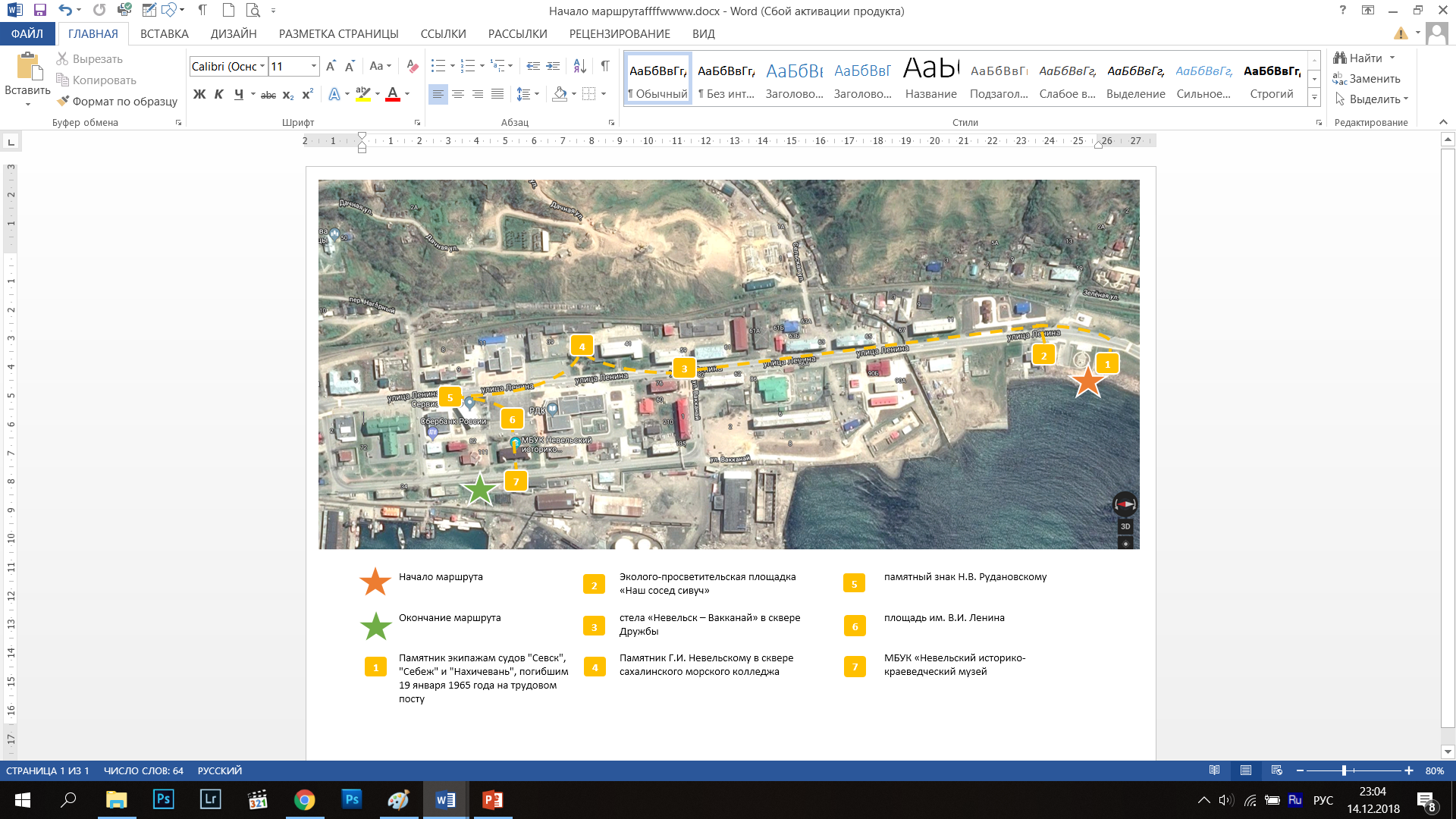 Эколого-просветительская площадка «Наш сосед сивуч»
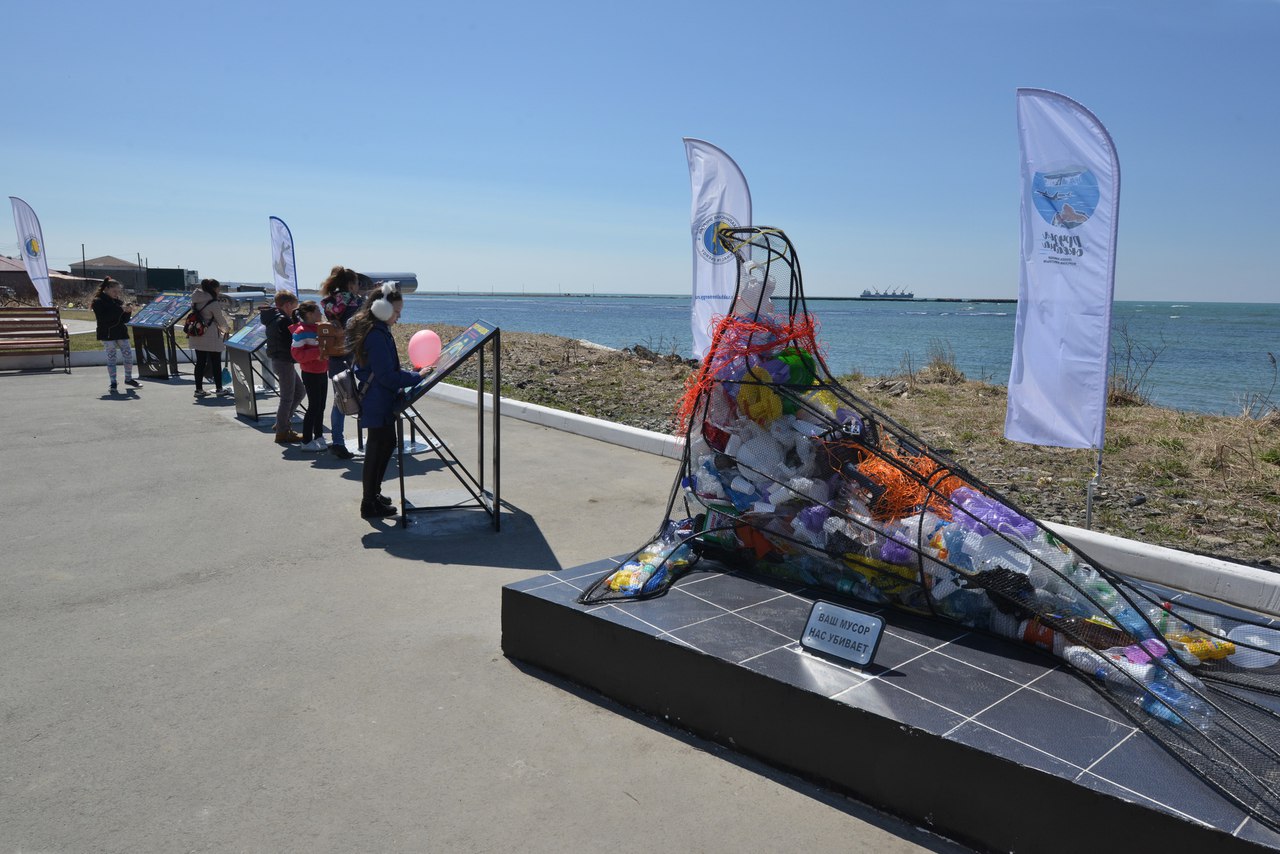 Памятник экипажам судов "Севск", "Себеж" и "Нахичевань", погибшим 19 января 1965 года на трудовом посту
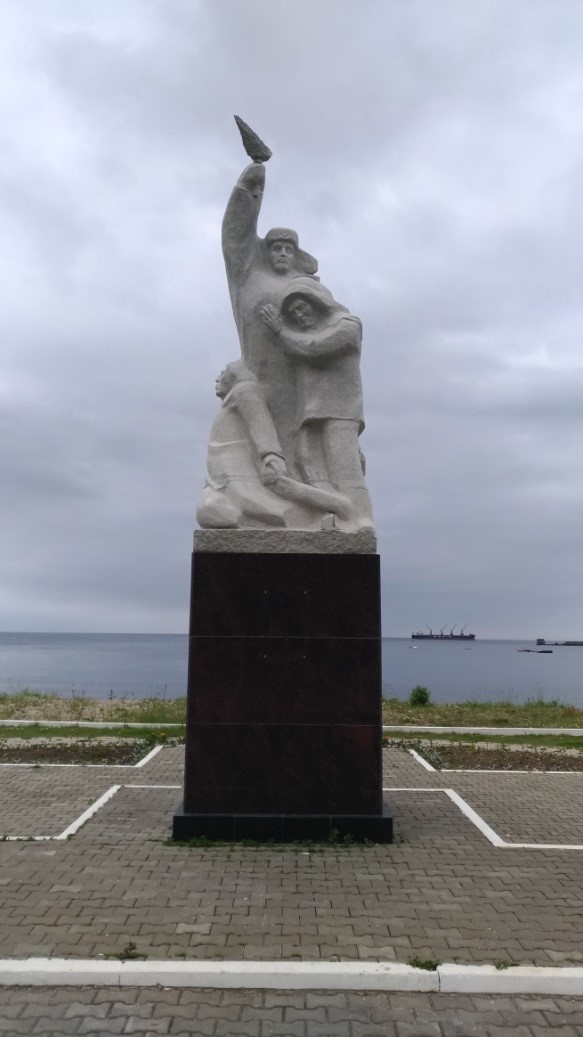 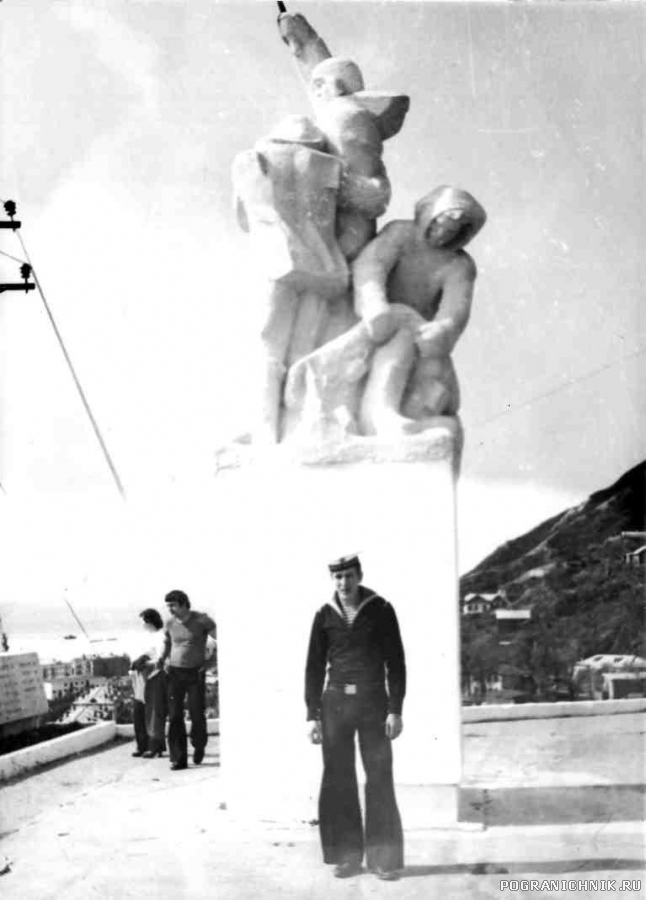 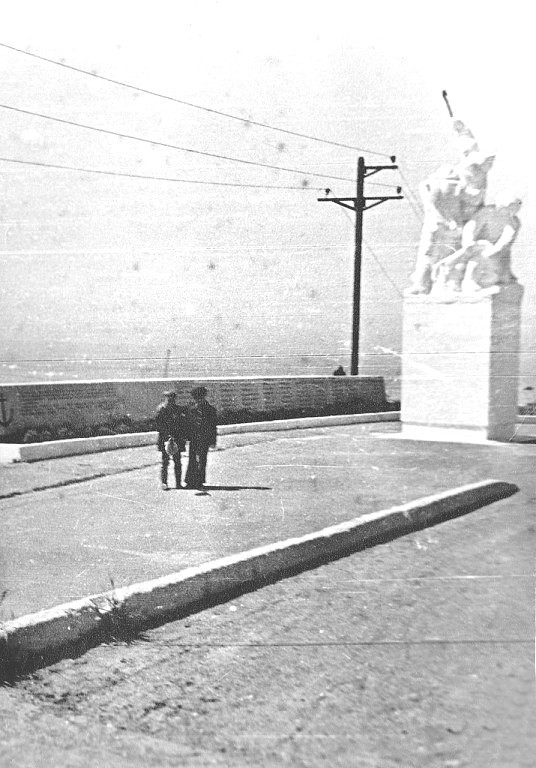 Стела «Невельск – Вакканай» в                  					сквере Дружбы
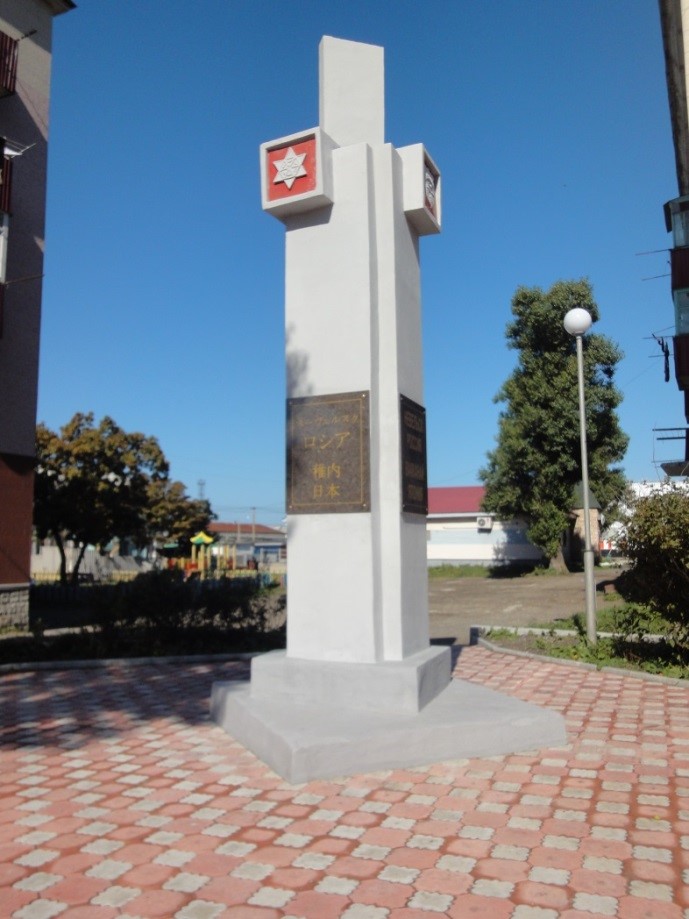 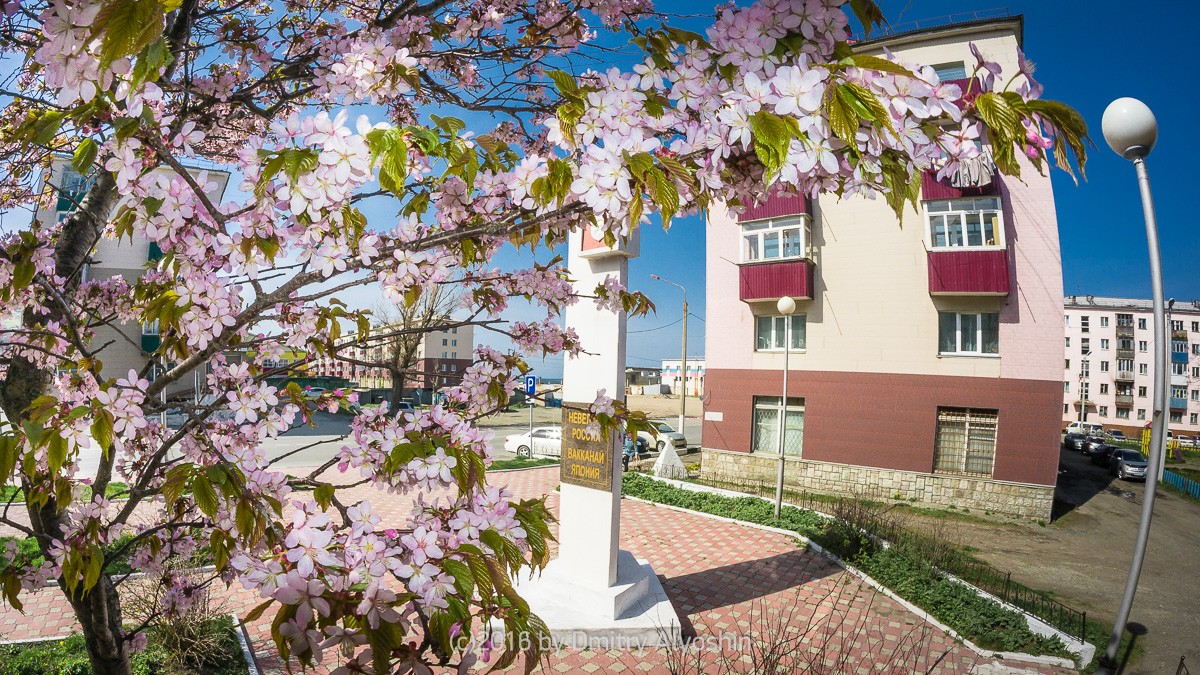 Памятник Г.И. Невельскому в сквере сахалинского морского колледжа
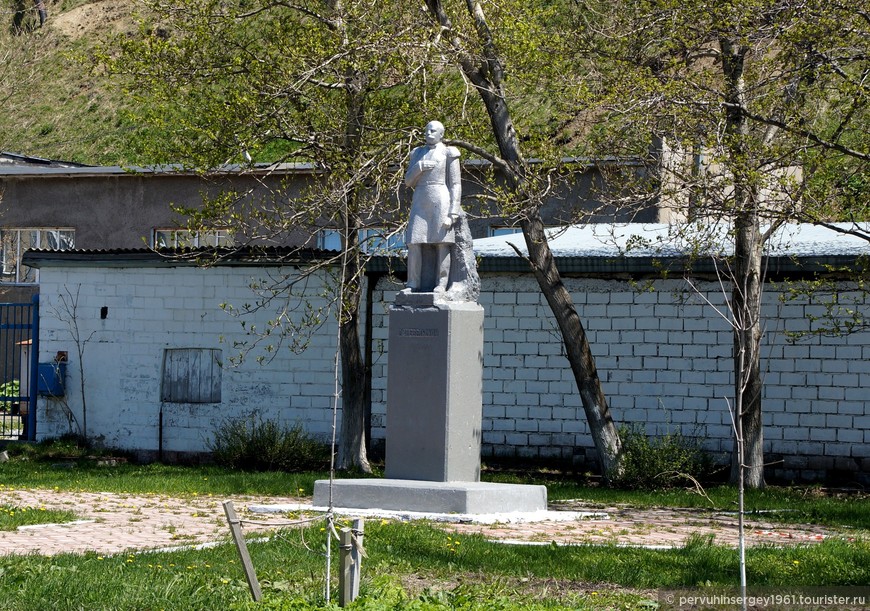 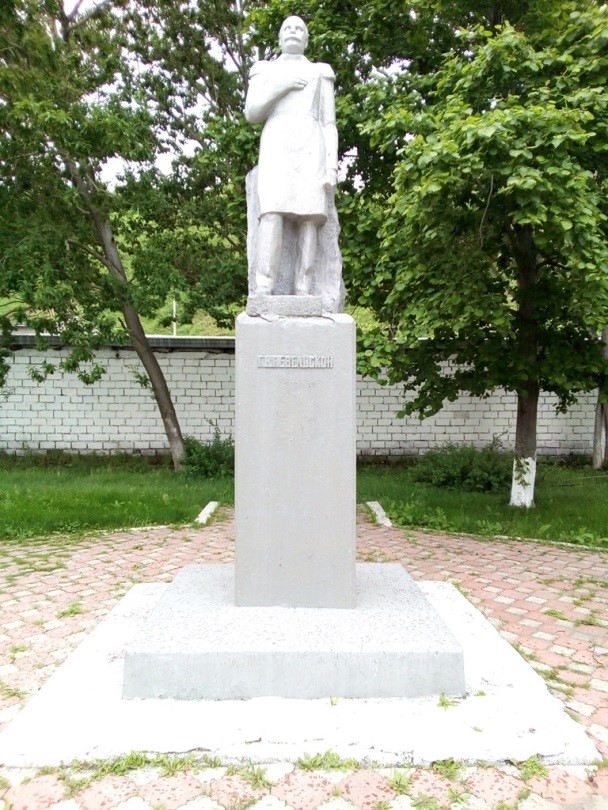 Памятный знак Н.В. Рудановскому
Площадь им. В.И. Ленина
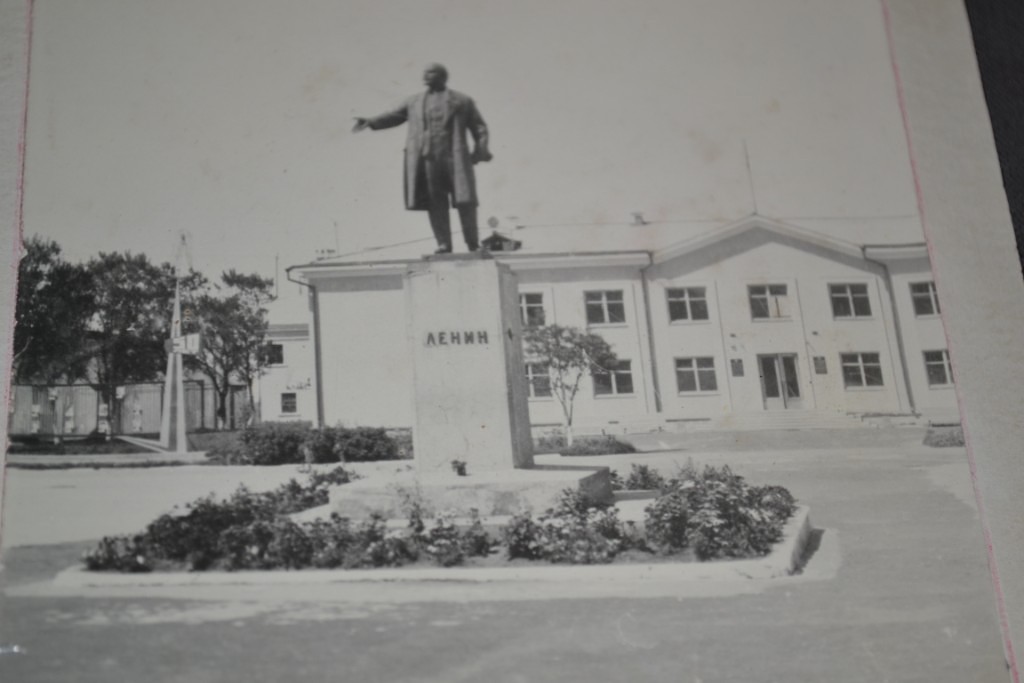 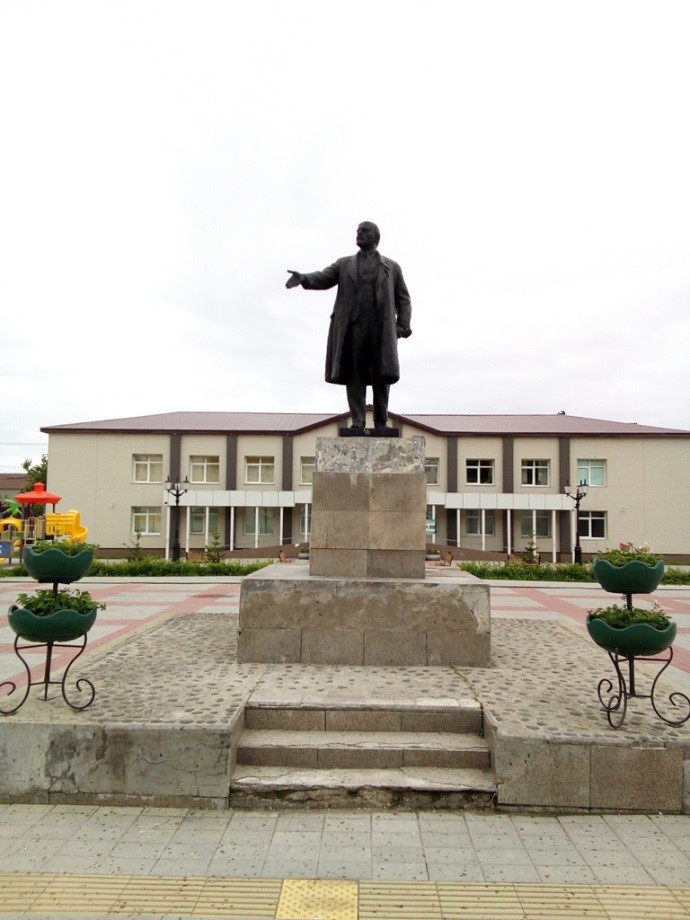 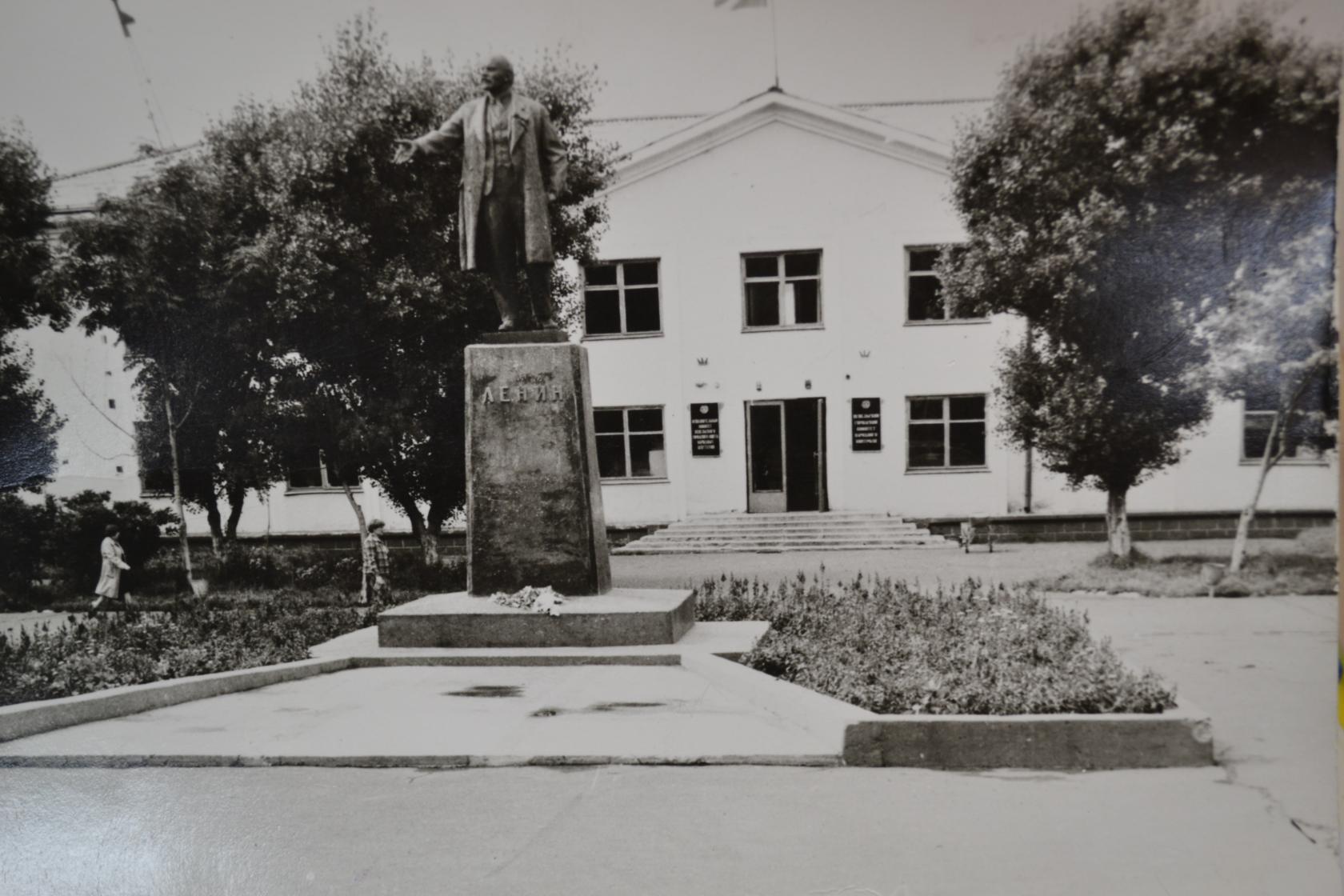 МБУК «Невельский историко-краеведческий музей»